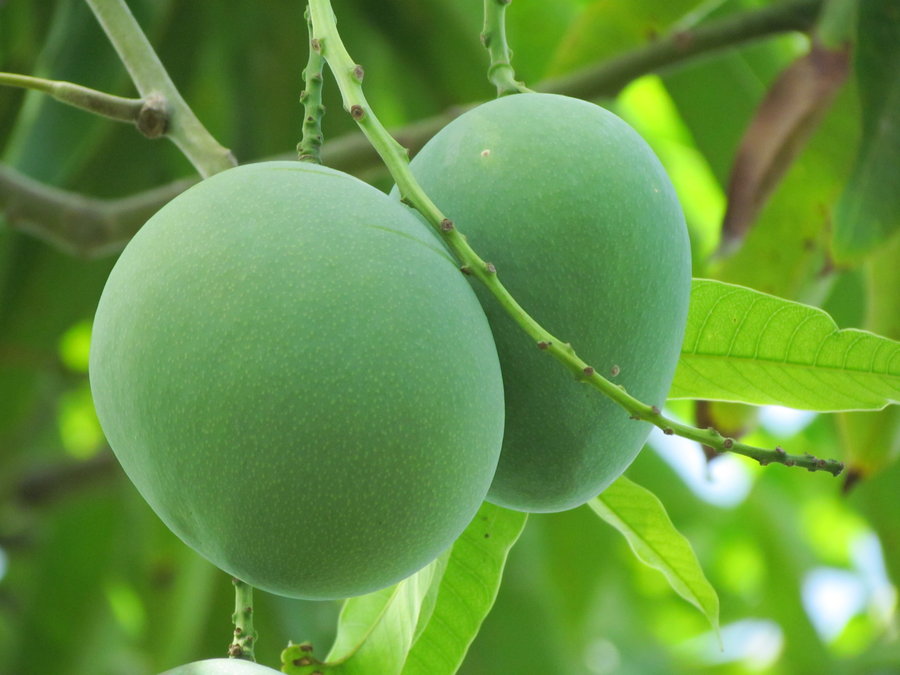 আজকের ক্লাসে সবাইকে শুভেচ্ছা
শিক্ষক পরিচিতি
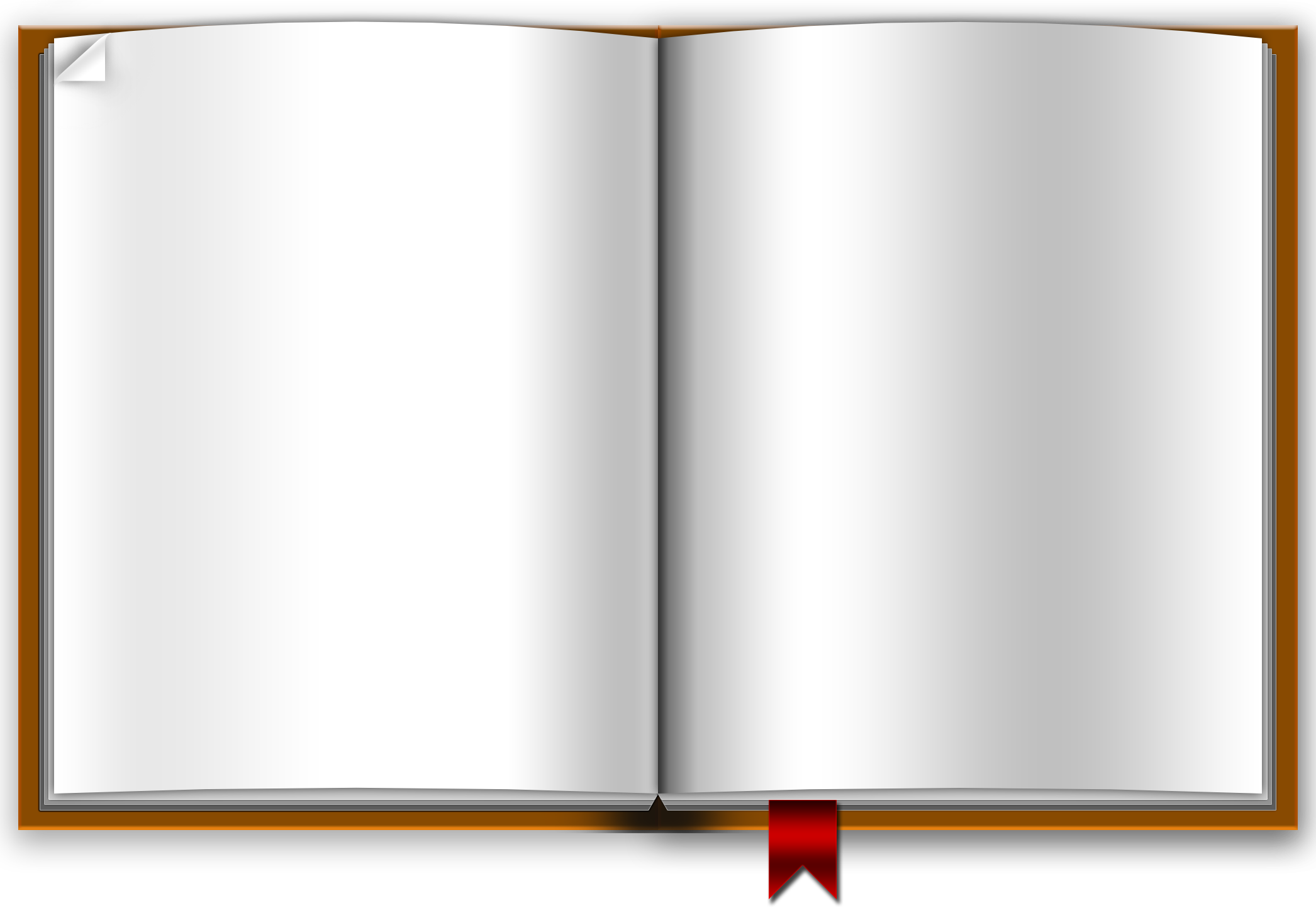 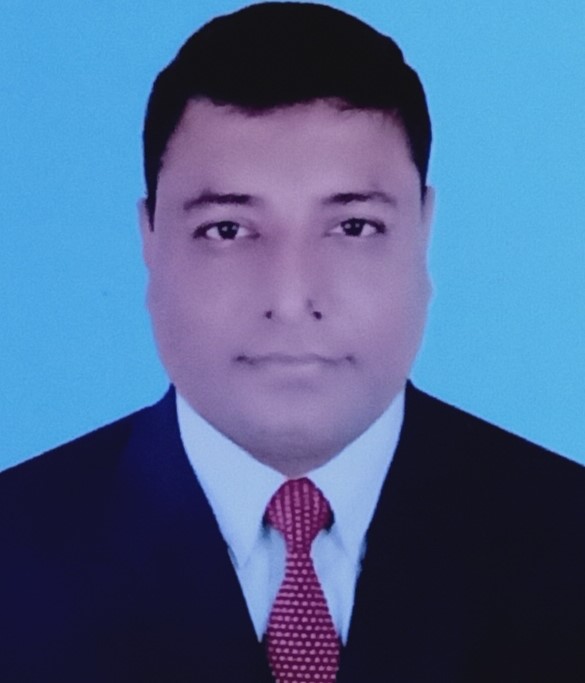 মো: আব্দুস সালাম
সহকারী শিক্ষক 
মেহেরপুর সরকারি  উচ্চ বিদ্যালয়। 
Email-abdussalammghs@gmail.com
মোবাঃ০১৭১৯৩০৪৬৮১
পাঠ পরিচিতি
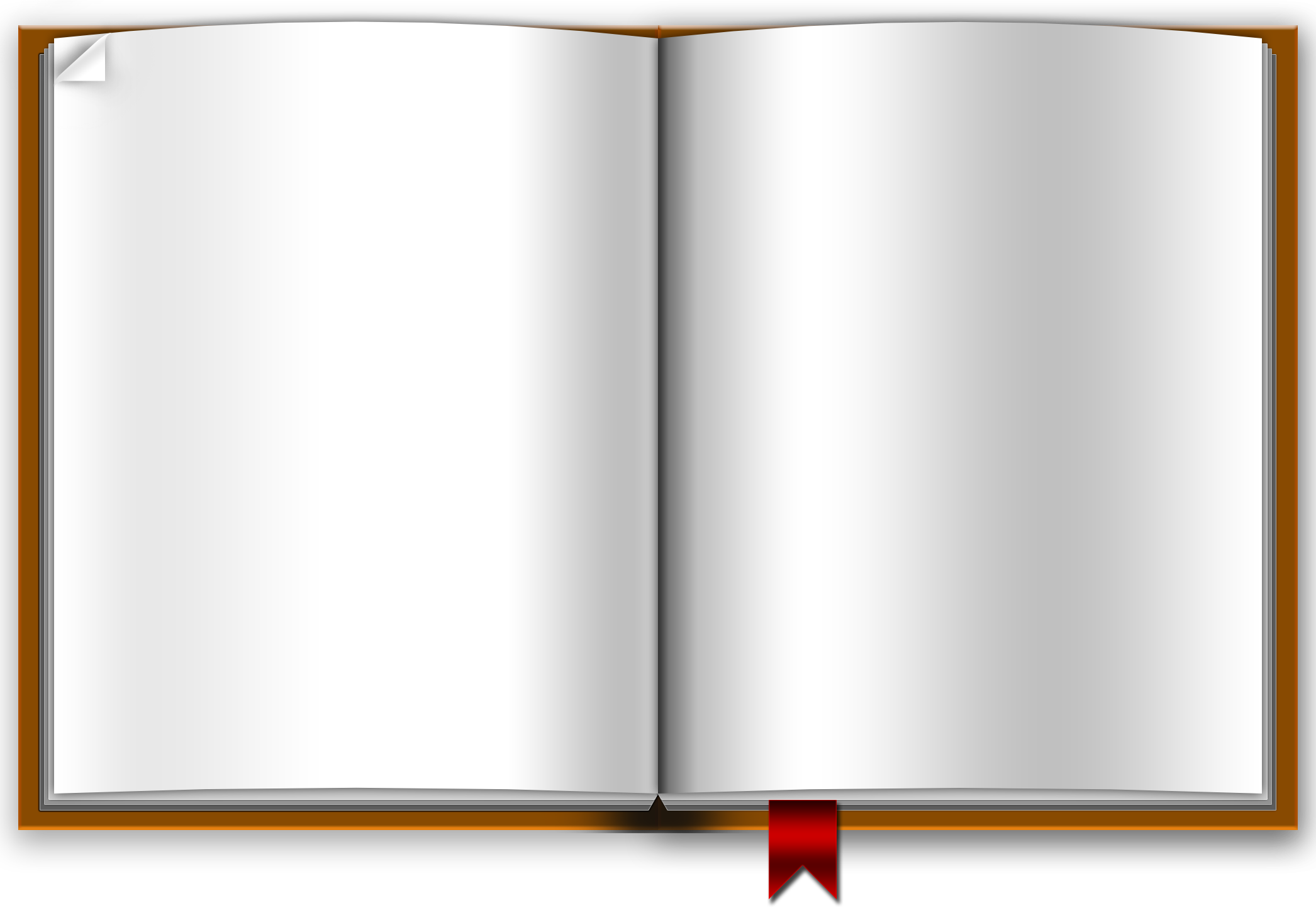 শ্রেণি: ৯ম/১০ম
বিষয়ঃ বাংলা ১ম
    (গদ্যাংশ)
সময়ঃ ৫০ মিনিট
তারিখঃ ১1/০৩/২০২০ইং
চিত্রে কী দেখছো?
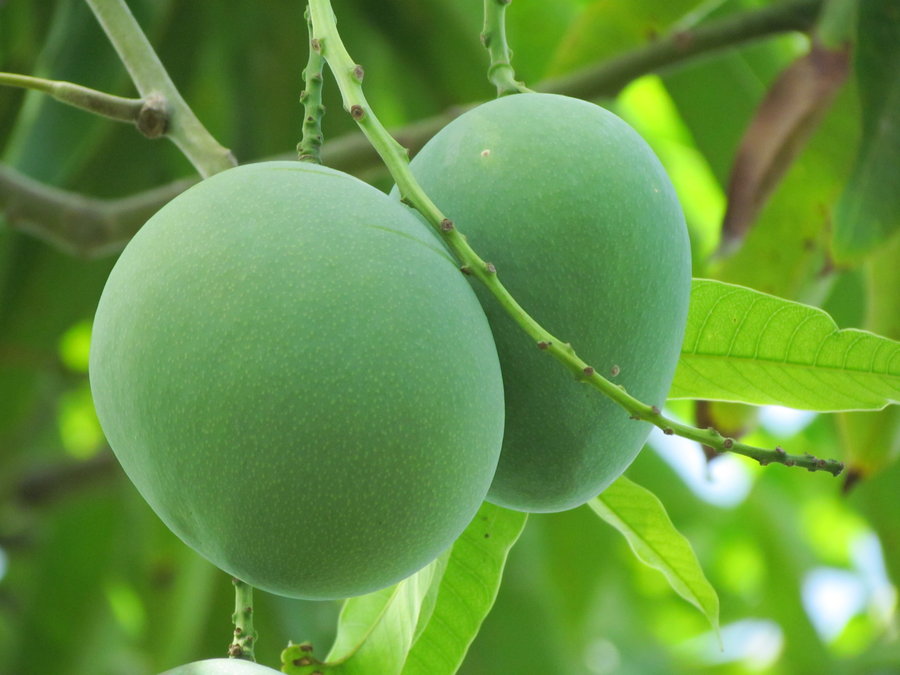 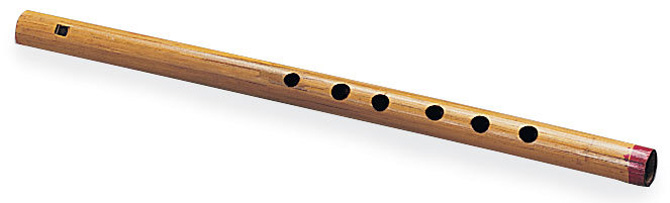 চিত্রে কী দেখছো?
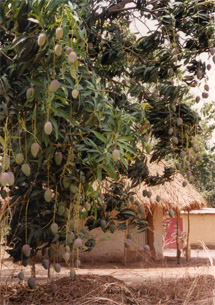 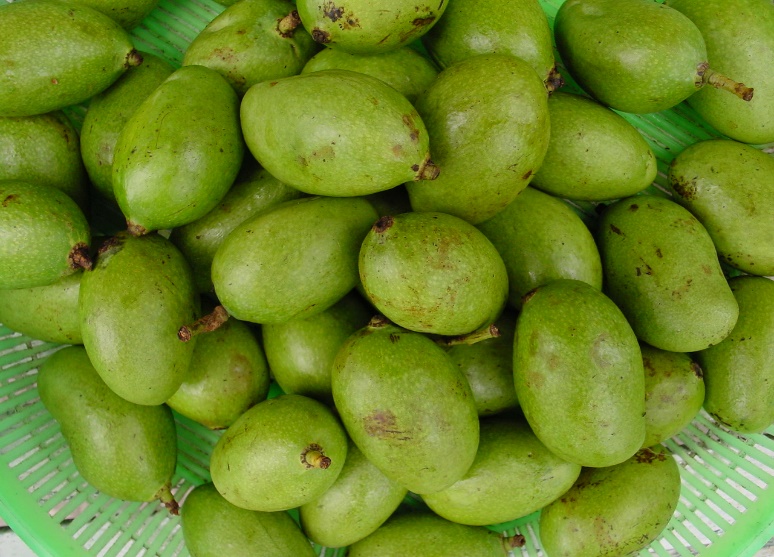 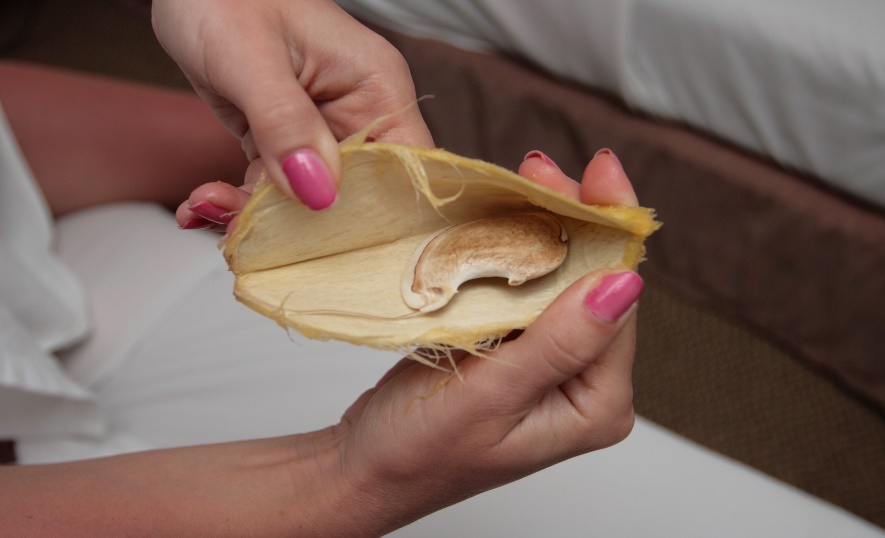 আম ও আমগাছ
আমের বীজ বা আঁটি
চিত্রে কী দেখছো?
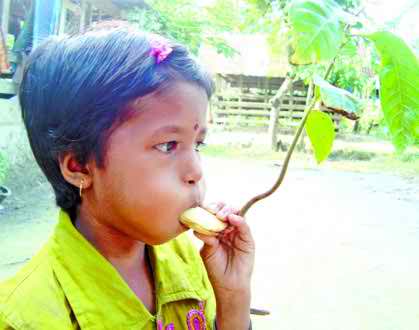 আম আঁটির ভেঁপু
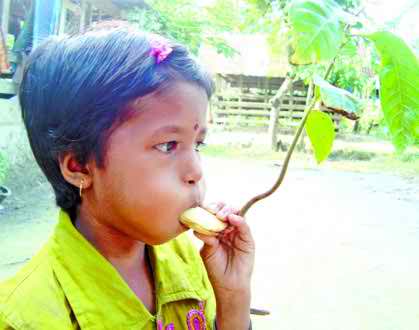 আম-আঁটির ভেঁপু
বিভূতিভূষণ বন্দ্যোপাধ্যায়
শিখনফল
এই পাঠশেষে শিক্ষার্থীরা...
লেখক পরিচিতি বলতে পারবে।
নতুন শব্দের অর্থ বলতে পারবে ও বাক্যে প্রয়োগ করতে পারবে।
গ্রামীণ জীবনে প্রকৃতি ঘনিষ্ঠ দুই শিশুর আচরণ সম্পর্কে বলতে পারবে।
গ্রামীণ নিম্নমধ্যবিত্ত পরিবারের জীবনযাপন সম্পর্কে লিখতে পারবে।
লেখক পরিচিতি
বিভূতিভূষণ বন্দ্যোপাধ্যায়
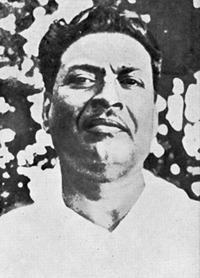 লেখক সম্পর্কে কিছু কথা নিয়ে একটি ভিডিও দেখো।
লেখকের রচনা সমূহ
ৃ
শব্দার্থ
রোয়াক
বারান্দা
ছোট ঝুড়ি
চুপড়ি
নাটা ফল
করমচা ফল
খাপরা
কলসি-হাঁড়ি প্র্রভৃতির ভাঙা অংশ
ভেরেন্ডা
রেরি গাছ
কালমেঘ
একপ্রকার তিক্ত স্বাদের গাছ
বুনো গাছ
বন বিছুটি
জানালার শিক
গরাদ
একক কাজ
বিভূতিভূষণ বন্দ্যোপাধ্যায় কোন জেলায় জন্ম গ্রহণ করেন?
তাঁর শিক্ষা জীবন শুরু হয় কোন স্কুলে?
তিনি পেশাগত জীবনে কী ছিলেন?
তাঁর বিখ্যাত একটি উপন্যাস অবলম্বনে সিনেমা অস্কার লাভ করে?
তিনি কোন কোন উপন্যাসের জন্য ‘রবীন্দ্র পুরস্কারে ভূষিত হন?
আদর্শ পাঠ
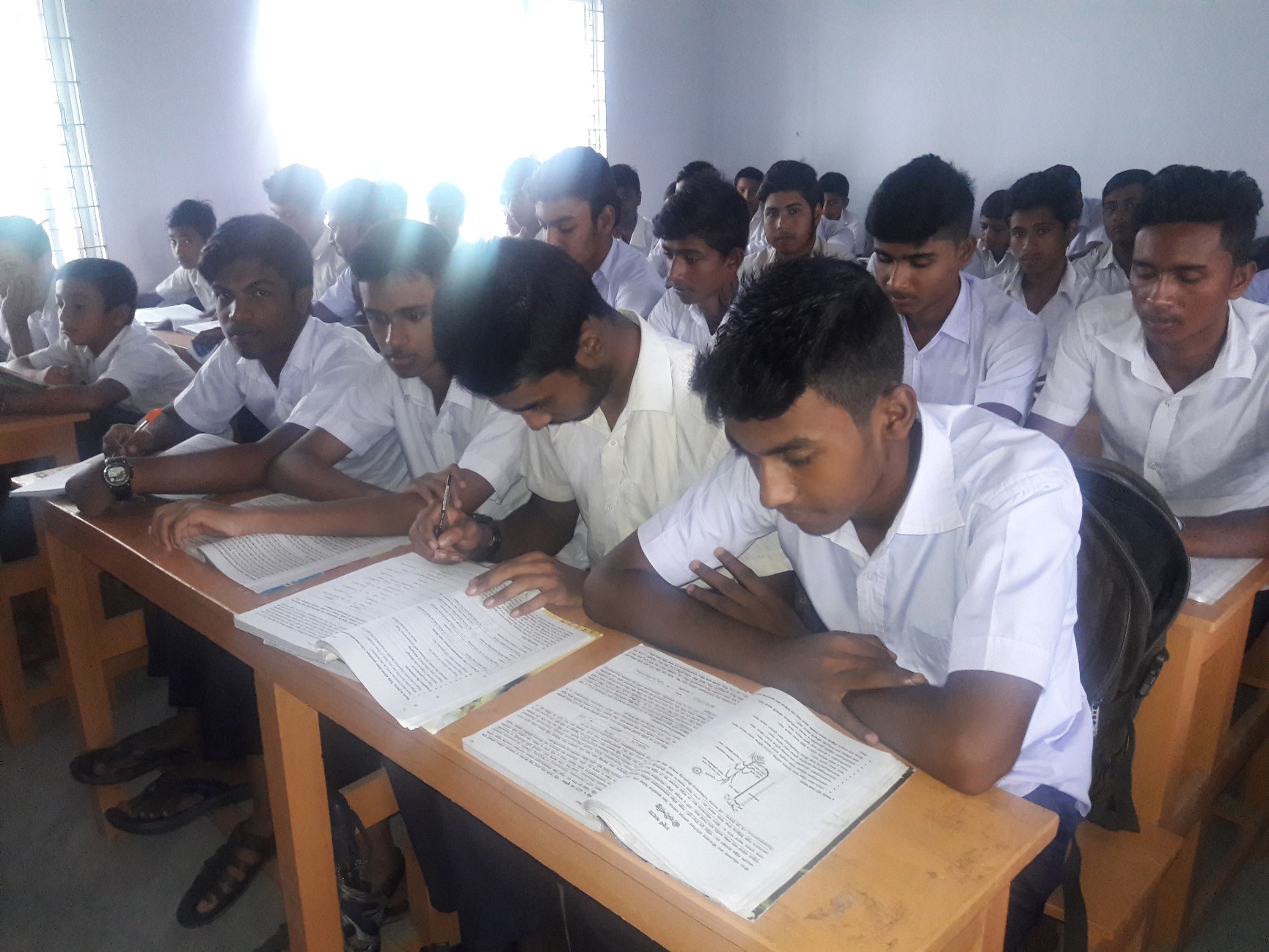 চিত্রে কী দেখছো?
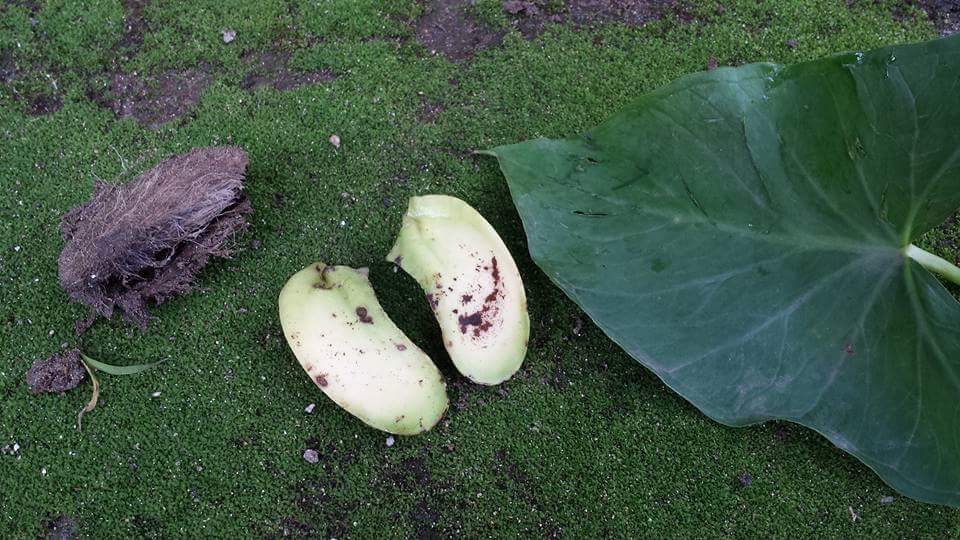 আম আঁটির ভেঁপু এভাবেই বানানো হয়।
সকাল বেলা। আটটা কি নয়টা হরিহরের পুত্র আপন মনে রোয়াকে বসিয়া খেলা করিতেছে,তাহার একটা ছোট টিনের বাক্স আছে, সেটার ডালা ভাঙ্গা।বাক্সের সমুদয় সম্পত্তি উপুর করিয়া মেঝেতে ঢালিয়াছে
এমন সময় তাহার দিদি দুর্গা উঠানের কাঁঠালতলা হইতে ডাকিল-অপু-ও অপু।সে এতক্ষণে বাড়ি ছিলনা, কোথা হইতে এইমাত্র আসিল। তাহার স্বর একটু সতর্কতা মিশ্রিত।
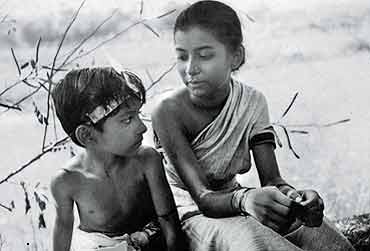 গরিব ব্রাহ্মণ হরিহর আর সর্বজয়ার দুই দুরন্ত শিশু দুর্গা আর অপু। তারা প্রকৃতির নানা বস্তুর সাথে মিলেমিশে আনন্দে মেতে থাকে সারাদিন। গ্রামের ঝোপঝাড়ে ছোটাছুটি করে, ফলফলাদির ভাগ নিয়ে খুনসুটি করে। ফলে দারিদ্র্যের কষাঘাত তাদের স্পর্শ করতে পারেনা। তাদের আনন্দঘন শৈশবকেও আচ্ছন্ন করতে পারেনা অভাবের সর্বগ্রাসী কালো ছায়া।
দুর্গার হাতে একটা নারিকেলের মালা! সেটা সে নিচু করিয়া দেখাইল, কতকগুলি কচি আম কাঁটা। সুর নিচু করিয়া বলিল-মা ঘাট থেকে আসেনি তো? অপু ঘাড় নাড়িয়া বলিল –উঁহু-
দুর্গাদের বাড়ির চারিদিকেই জঙ্গল। হরিহর রায়ের জ্ঞাতি-ভ্রাতা নীলমণি রায় সম্প্রতি গত বৎসর মারা গিয়াছেন,কাজেই পাশের এ ভিটাও জঙ্গলাবৃত হইয়া পড়িয়া আছে।
জোড়ায় কাজ
বিভূতিভূষণ বন্দ্যোপাধ্যায় রচিত পাঁচটি বইয়ের নাম লিখ
খিড়কি দোর ঝনাৎ করিয়া খুলিবার শব্দ হইল এবং একটু পরেই সর্বজয়ার গলা শুনা গেল-দুগগা, ও দুগগা- মায়ের ডাক কানে গেলেও দুর্গার এখন উত্তর দিবার সুযোগ নাই,
দুর্গা নিরীহমুখে বাড়ির মধ্যে ঢুকিয়া বলিল-কী মা?-কোথায় বেরুনো হয়েছিল শুনি? কেবল পাড়ায় পাড়ায় টোটো টোকলা সেধে বেড়াচ্ছেন- সে বাঁদর কোথায়? অপু আসিয়া বলিল,মা,খিদে পেয়েছে!
সর্বজয়া মেয়ের মেয়ের দিকে চাহিয়া বলিল-তুই ফের এখন বেড়িয়েছিলি বুঝি? দুর্গা বিপন্নমুখে বলিল-ওকে জিজ্ঞেস করো না? আমি- এইতো কাঁঠালতলায় দাঁড়িয়ে-
দলীয় কাজ
দুর্গা দল
হরিহরের বাসগৃহ সম্পর্কে পাঁচটি বাক্য লিখ
অপু দল
গল্পের প্রধান চরিত্র দুর্গা সম্পর্কে পাঁচটি বাক্য লিখ
সঠিক উত্তরটি চিহ্নিত কর
মূল্যায়ন
আমের গুটি ঝরে পড়ে-
আম আঁটির ভেঁপু গল্পের মূল উপজীব্য কী?
সঠিক উত্তরটি জেনে নেই
গ্রামীণ জনপদ
খ
ক
পল্লি প্রকৃতির প্রেরণা
আহারের আনন্দ
গ
চিরায়ত শৈশব
ঘ
ii.     ডোবার ধারে
iii.   পটলিদের বাগানে
দুপুরের রোদে
সঠিক উত্তরটি জেনে নেই
নিচের কোনটি সঠিক উত্তর?
খ
ঘ
i, ii ও iii
ক
ক
i ও ii
i ও  iii
গ
ii ও  iii
বাড়ির কাজ
প্রকৃতি ঘনিষ্ঠ গ্রামীণ জীবনের বর্ণনা সম্বলিত অন্য একটি গল্প লেখ।
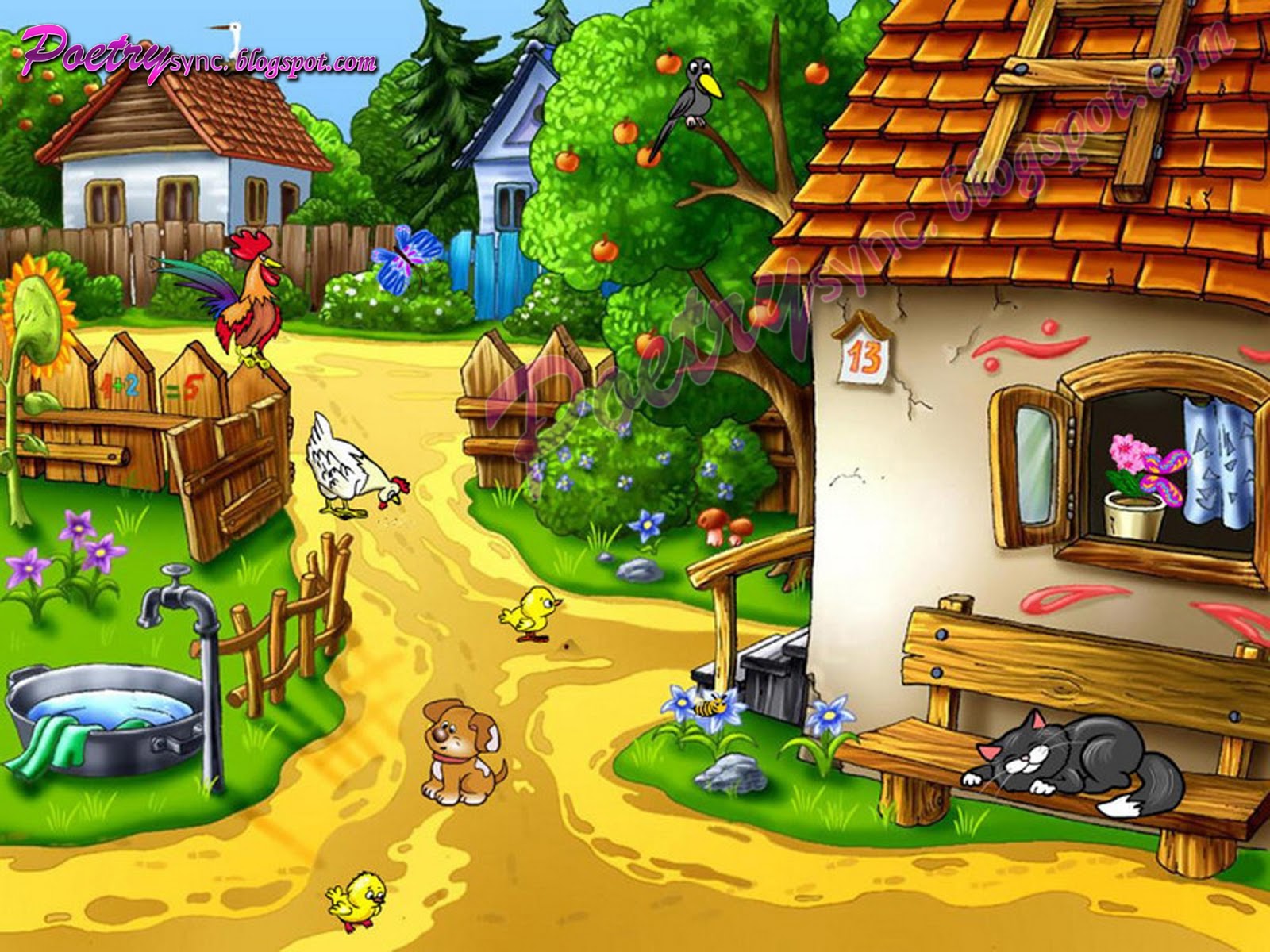 সবাইকে ধন্যবাদ